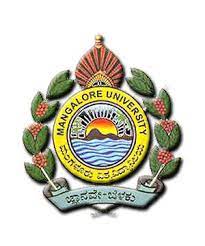 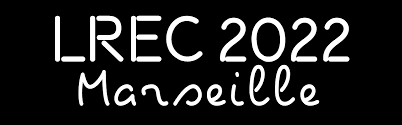 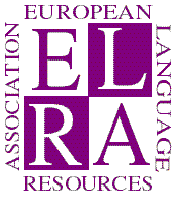 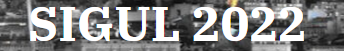 Corpus Creation for Sentiment Analysis in Code-Mixed Tulu Text
Asha Hegde1, Mudoor Devadas Anusha1, Sharal Coelho1,
Hosahalli Lakshmaiah Shashirekha1, Bharathi Raja Chakravarthi2
1Department of Computer Science, Mangalore University, Mangalore, India
2National University of Ireland Galway, Ireland
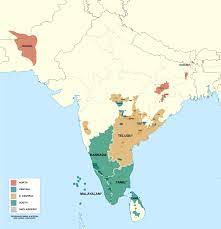 Introduction
Sentiment Analysis (SA) employing code-mixed data from social media helps in getting insights to the data and decision making for various applications. One such application is to analyze users’ emotions from comments of videos on YouTube. 
Social media comments do not adhere to the grammatical norms of any language and they often comprise a mix of languages and scripts. The lack of annotated code-mixed data for SA in a low-resource Dravidian  language like Tulu makes the SA a challenging task.
To address the lack of annotated code-mixed Tulu data for SA, a gold standard trlingual code-mixed Tulu annotated corpus of 7,171 YouTube comments is created. 
Sample comments from the proposed code-mixed Tulu dataset along with the type of code-mixing are shown in Table 1.
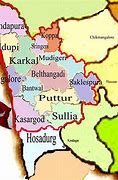 Continued...
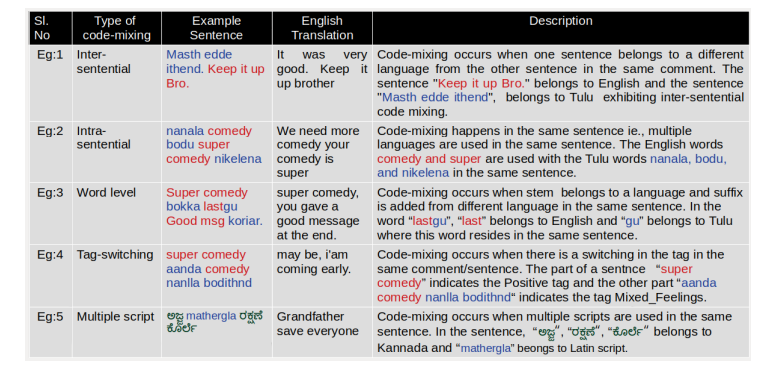 Table 1: Sample code-mixed comments in the corpus
Corpus Construction and Annotation
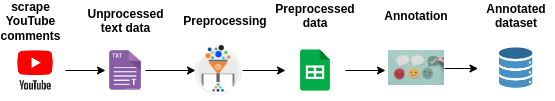 Figure 1: Construction of annotated Tulu code-mixed dataset
Data collection 

Preprocessing

Annotation
Continued…..
The annotation process involved 15 native Tulu speakers with diversity in gender, medium of education in their schooling, and educational level

Krippendorff’s inter-annotator agreement is used to measure the degree of agreement between annotators and the annotation for code-mixed Tulu corpus produced a nominal metric agreement of 0.6832
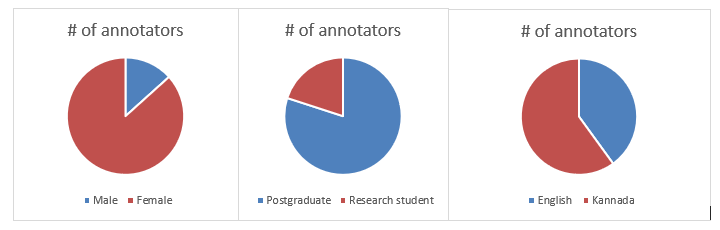 Figure 2: Details of annotators
Dataset
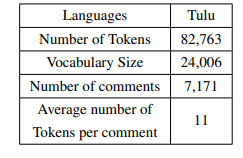 Table 2: Statistics of code-mixed Tulu corpus
Figure 3: Class-wise distribution of Tulu annotated corpus
Experiments and Results
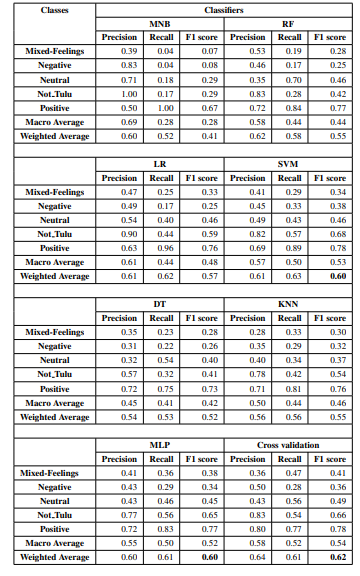 Figure 4: Details of Train and Test set
Traditional ML algorithms  are implemented using TFIDF of word bigrams and trigrams as features to predict emotions in code-mixed Tulu data in order to provide baseline. 
Across all the sentiment classes, MLP and SVM performed comparatively better with the same weighted average F1-score of 0.60. 
Further, the 5- fold cross validation for SVM classifier resulted in a weighted average F1-score of 0.62.
Table 3: Performance measure of the benchmark systems
Conclusion
In this paper, we have presented code-mixed Tulu dataset construction using YouTube comments for SA. 
Kripendorff’s inter-annotator agreement is used to analyze the agreement between the annotators. 
Traditional ML algorithms are evaluated using TF-IDF of bi-grams and tri-grams on this code-mixed Tulu annotated corpus to provide baseline results. 
As the proposed work intends researchers to develop models for SA using this dataset, the dataset will be made available to the research community.
References
Chakravarthi, B. R., Jose, N., Suryawanshi, S., Sherly, E., and McCrae, J. P. (2020a). A Sentiment Analysis Dataset for Code-Mixed Malayalam-English. In Proceedings of the 1st Joint Workshop on Spoken Language Technologies for Under-resourced languages (SLTU) and Collaboration and Computing for Under-Resourced Languages (CCURL), pages 177–184.
Chakravarthi, B. R., Muralidaran, V., Priyadharshini, R., and McCrae, J. P. (2020b). Corpus Creation for Sentiment Analysis in Code-Mixed Tamil-English Text. In Proceedings of the 1st Joint Workshop on Spoken Language Technologies for Under-resourced languages (SLTU) and Collaboration and Computing for Under-Resourced Languages (CCURL), pages 202–210.
Krippendorff, K. (2011). Computing Krippendorff’s alpha-reliability.
Mohammad, S. (2016). A Practical Guide to Sentiment Annotation: Challenges and Solutions. In Proceedings of the 7th workshop on computational approaches to subjectivity, sentiment and social media analysis, pages 174–179.
Priyadharshini, R., Chakravarthi, B. R., Thavareesan, S., Chinnappa, D., Thenmozhi, D., and Ponnusamy, R. (2021). Overview of the DravidianCodeMix 2021 Shared Task on Sentiment Detection in Tamil, Malayalam, and Kannada. In Forum for Information Retrieval Evaluation, pages 4–6.
Suryawanshi, S., Chakravarthi, B. R., Verma, P., Arcan, M., McCrae, J. P., and Buitelaar, P. (2020). A Dataset for Troll Classification of TamilMemes. In Proceedings of the WILDRE5–5th workshop on indian language data: resources and evaluation, pages 7–13.
Shetty, M. (2004). Language Contact and the Maintenance of the Tulu Language in South India.
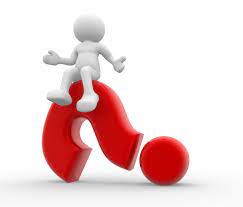 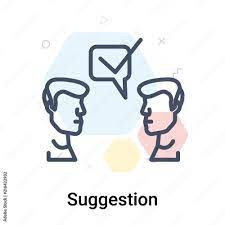 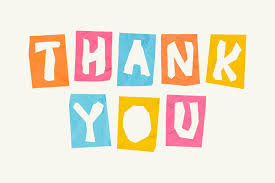